ЛОТО   ГЛАСНЫЕ
МБДОУ № 10
«Золушка» Г. Оха
Учитель-логопед
Иванова О.Ф 
2019 г.
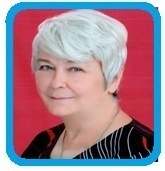 Звуки слышим, буквы пишем.
Гласные тянутся в песенке звонкой -                           
Могут заплакать и закричать.
В тёмном лесу звать и аукать,
Но не желают шипеть и трещать…
Гласных звуков – 6, а  гласных  букв 10 !
Глубокий вдох:                                                                                – А-О-У-Э-И-Ы (Чётко двигаем губами, раздвигаем челюсть тянем и плавно поём)
На первом этапе  дети  не учат буквы,  а поют гласные звуки.
А - Я          О - Ё    
У - Ю         Э - Е                                                                       И - Ы
ГЛАСНЫЕ  БУКВЫ   Ё, Я, Е, Ю
ОЧЕНЬ  ХИТРЫЕ -                                         ДЕТИ  УЗНАЮТ ИХ СЕКРЕТЫ НЕМНОГО   ПОЗЖЕ.
«Поработаем  Эхом!»
Ребёнку тяжело на одном дыхании рассказать потешку, скороговорку.
- Начнём с гласных звуков.     Гуляем в лесу - ААА-УУУ.    
- Укладываем младенца:  Уууу-аааа!
- Затем тянем, поём слово:   Повезло-о-о-о!  Ушла-а-а-а-а!                                                                                                         Произносить нужно на одном выдохе, не «отрубая» звуки друга.
- Постепенно переходите к более сложным звукам:
Ой-яй-яй-яй-яй,   ой-ёй-ёй-ёй-ёй,
 уй-юй-юй-юй-юй, эй –ей-ей-ей-ей.
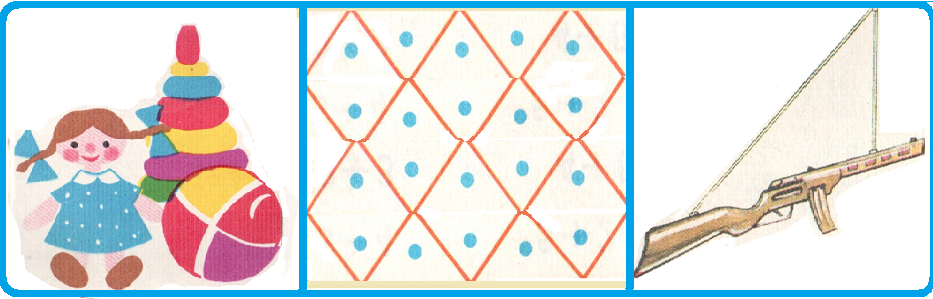 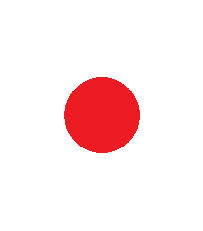 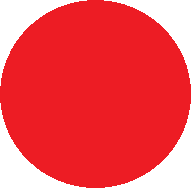 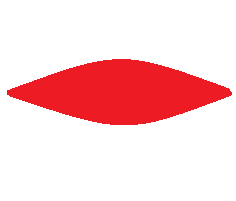 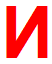 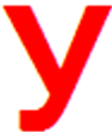 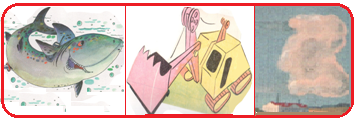 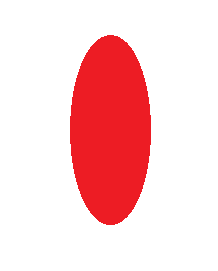 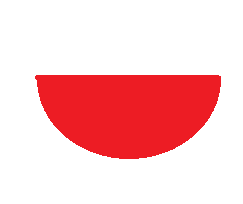 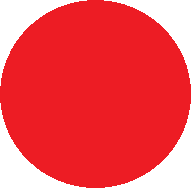 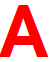 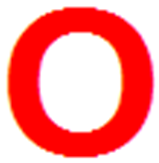 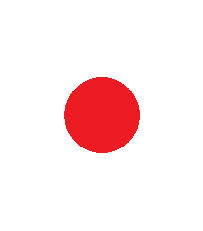 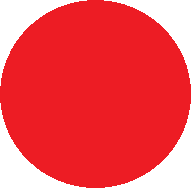 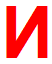 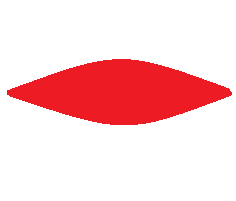 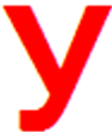 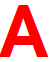 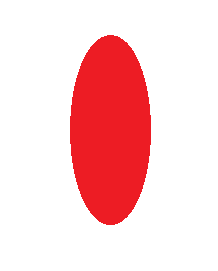 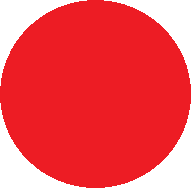 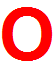 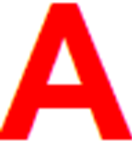 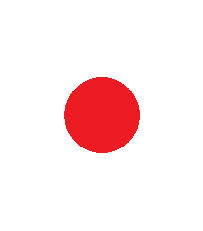 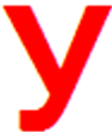 Четвёртая фишка  лишняя.
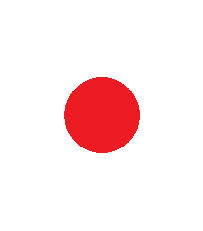 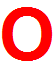 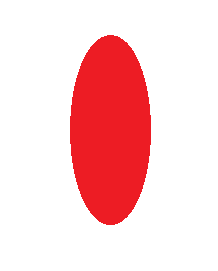 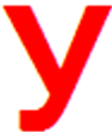 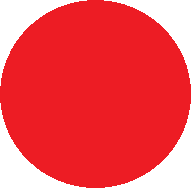 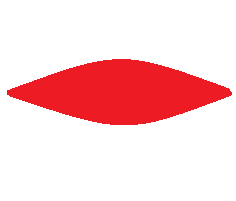 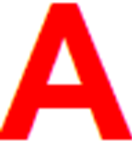 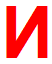 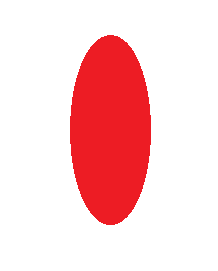 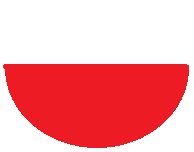 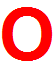 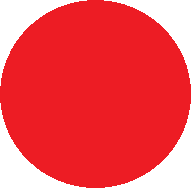 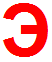 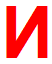 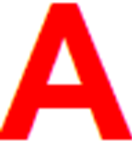 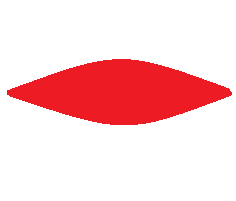 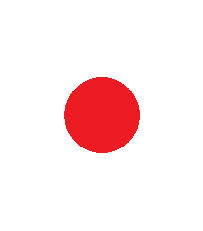 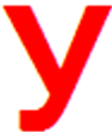 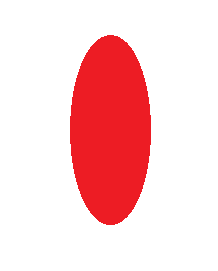 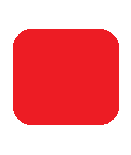 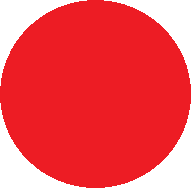 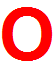 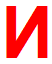 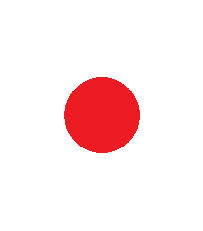 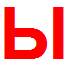 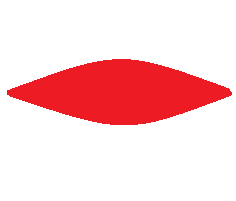 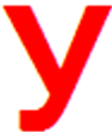 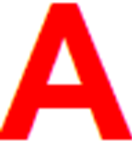 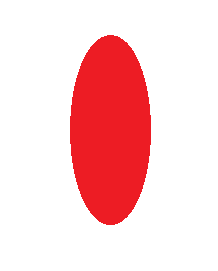 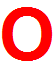 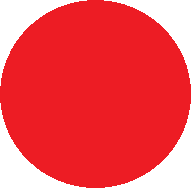 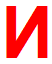 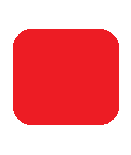 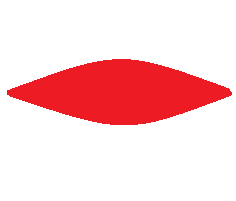 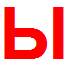 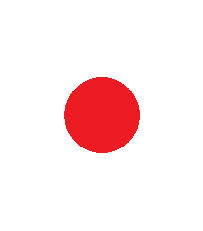 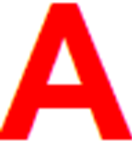 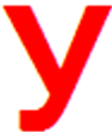 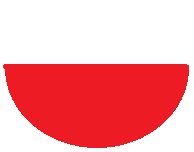 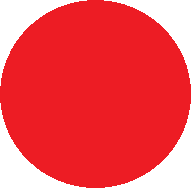 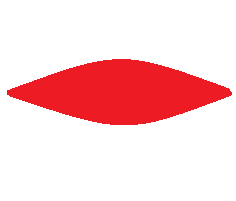 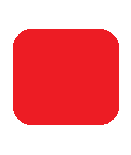 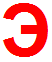 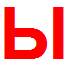 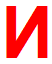 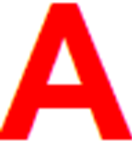 Звуки гласные поём мы с моим мячом вдвоём:
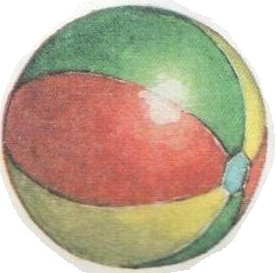 Игра с мячом «Повтори за мной»:
ВДОХ АОУЭ, ВДОХ  ИАЫУ
ВДОХ ЫУИО,  ЭИАЫ
Гласные – прекрасные.
А – а – а – шире рот открой. Не ленись и громче пой.
А – а -  поём и я, и ты.
                            Упражнения просты:  «А – а – а»
«У – у!» -  Сказала, ёжась, Зина. «Ну, зимой и холодина!»
У – у! вторят волки ей в лесу. Громко воют: «У – у!»
О – о – о! Округлим красиво губы,
                           разомкнём немного зубы: О – о – о.
 Язык поглубже убери, вздохни разочек и тяни: «О – о – о». 
И – и – и – какой ты весельчак! Ты смеёшься звонко так! 
И – и – и! На широком язычке звук рассыпался в смешке:
                                                        И – и – и!
Э – э – э! Я тебе задам вопрос, ты смешно наморщишь нос.
 И ответишь мне: «Э – э – э».
                     Я не знаю, что сказать, может лучше помолчать.
Ы – ы – ы  - зеваешь ты, мой соня, сладко тянешься спросонья.
Ы – ы – ы – поспать ещё часок, или просто выпить сок.
Желаем успехов!